The 34th IEEE/ACM International Conference on Automated Software Engineering (ASE 2019)
Understanding Exception-Related Bugsin Large-Scale Cloud Systems
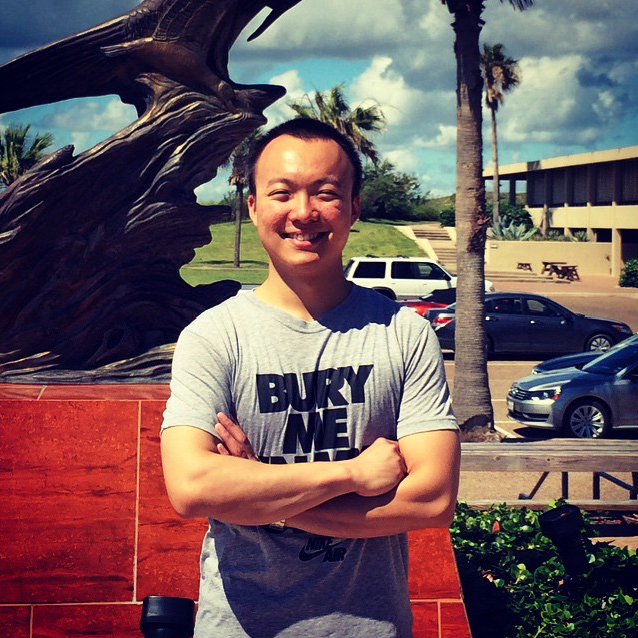 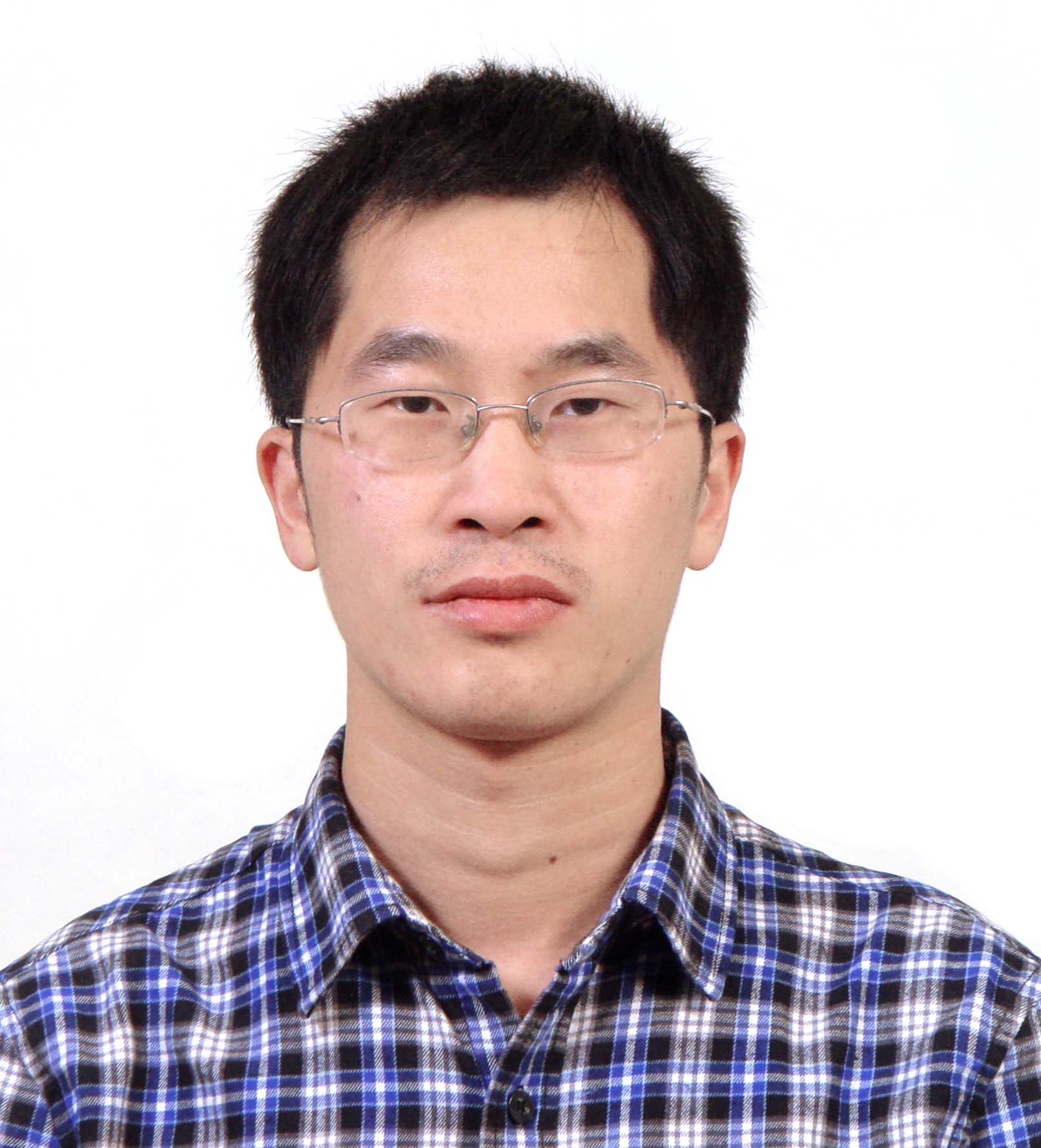 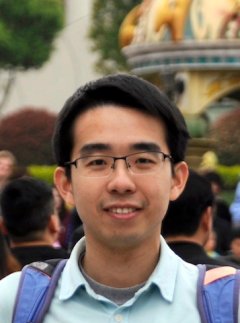 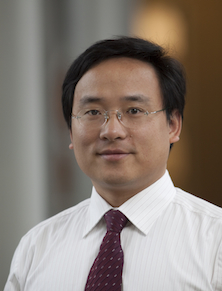 Haicheng Chen
Wensheng Dou
Yanyan Jiang
Feng Qin
Institute of Software,
Chinese Academy of Sciences
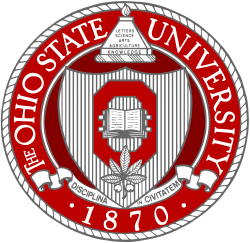 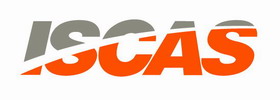 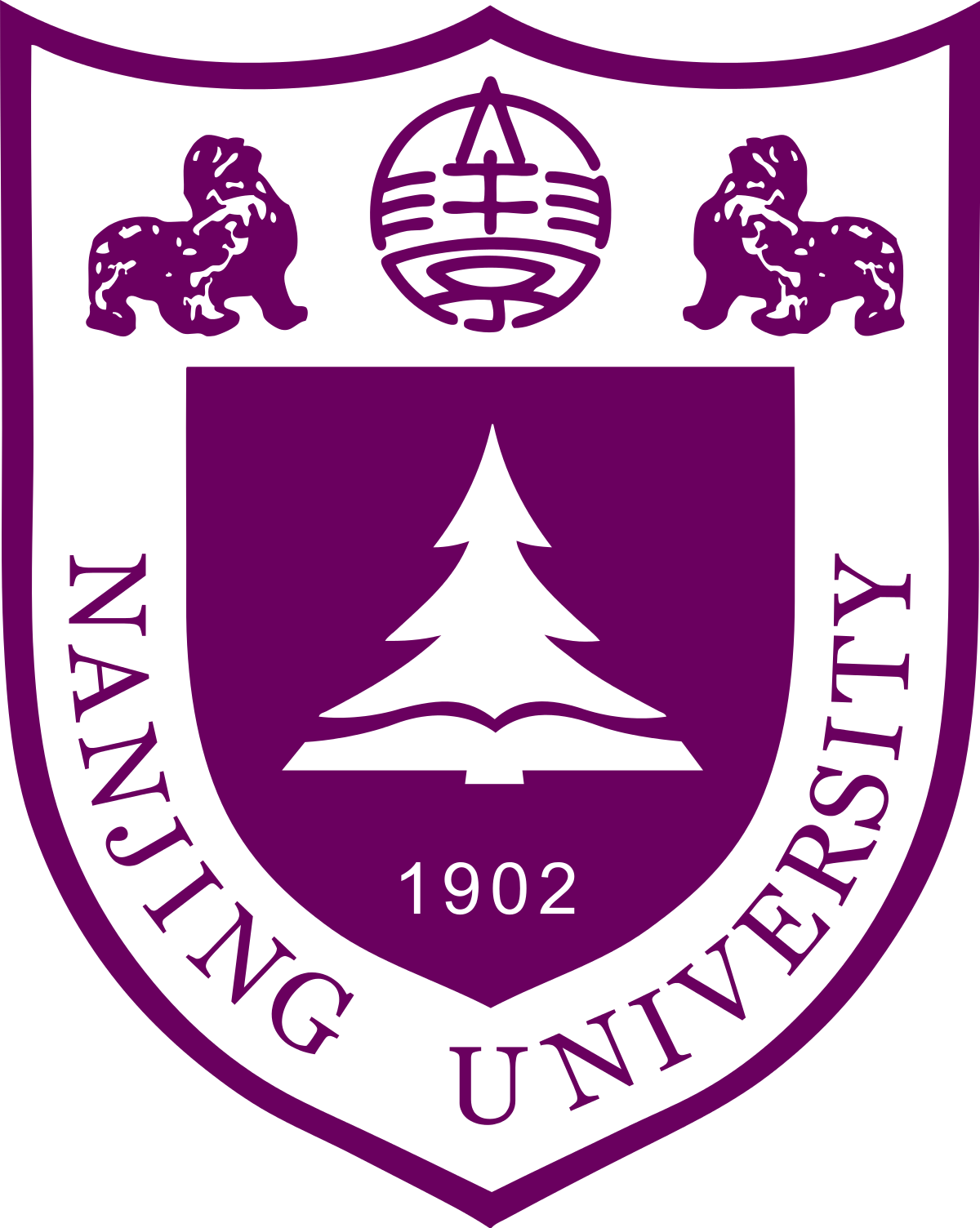 The Ohio State University
Nanjing University
1
Cloud systems are everywhere
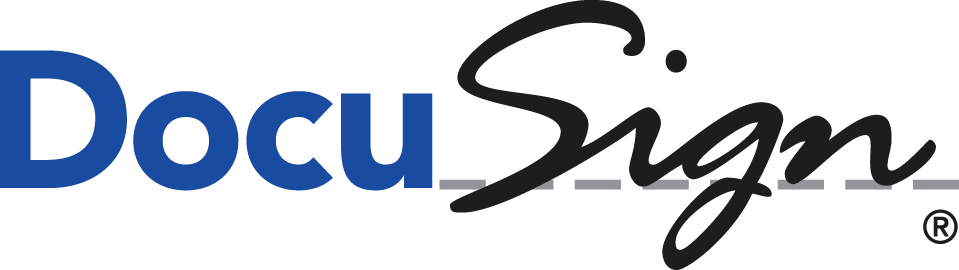 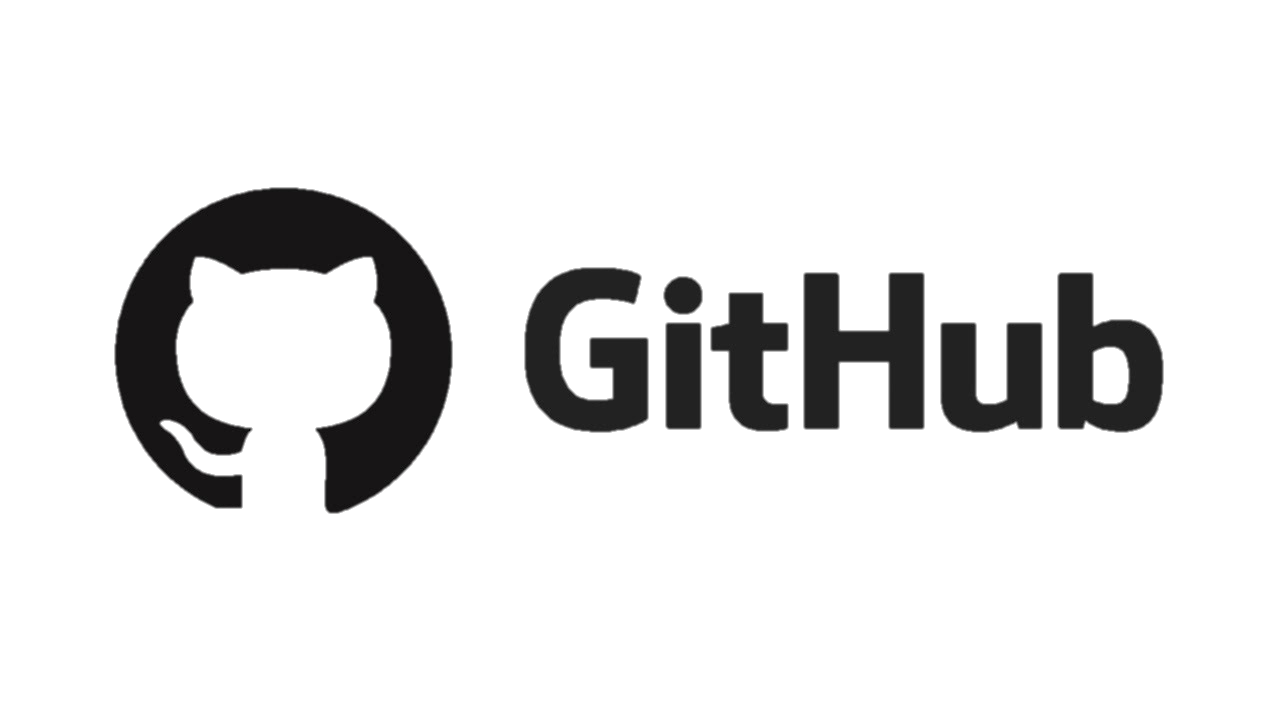 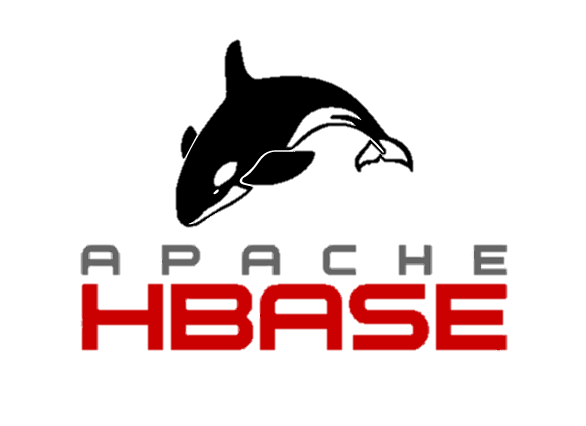 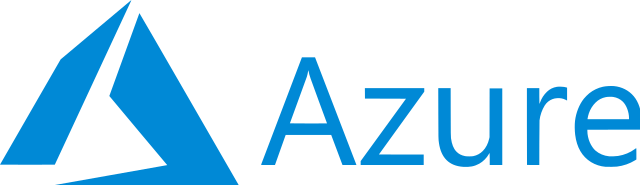 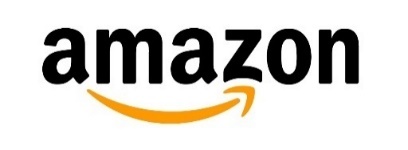 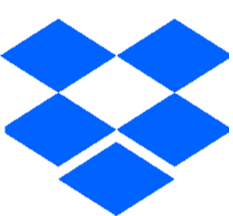 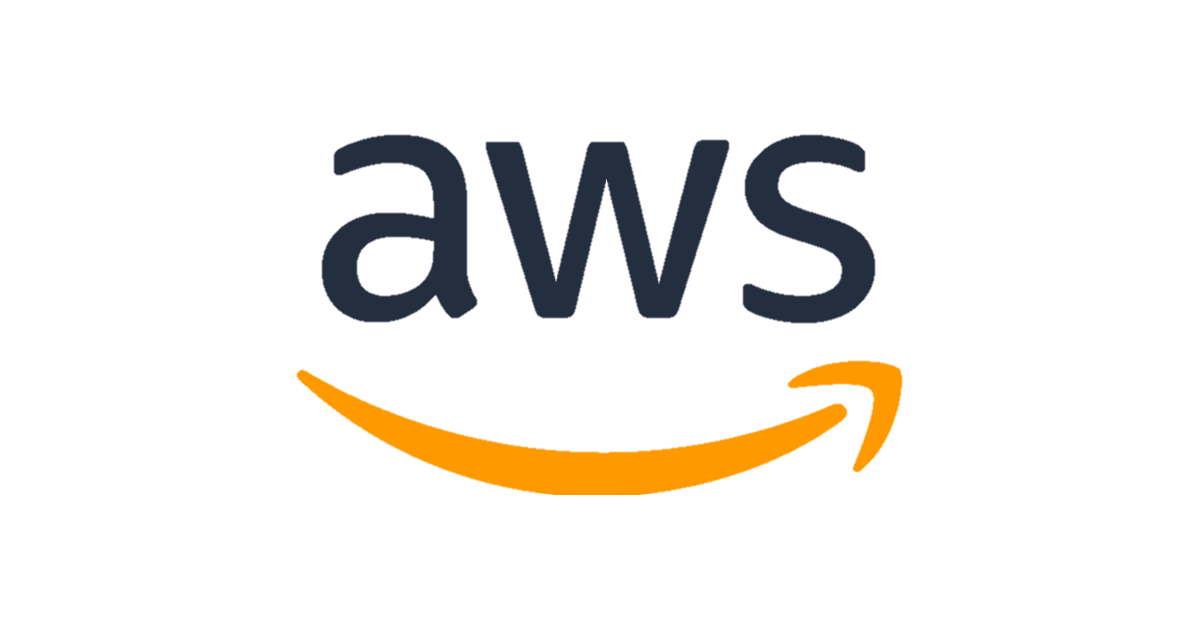 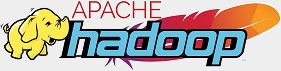 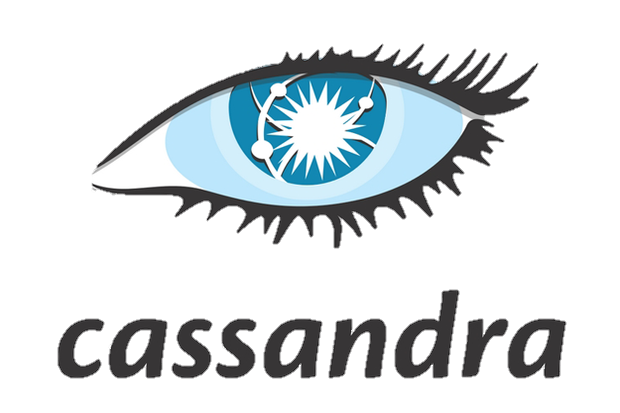 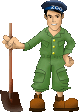 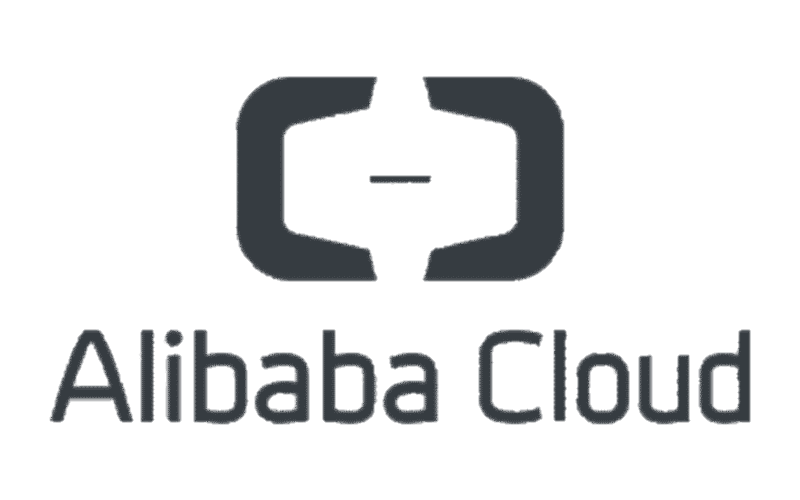 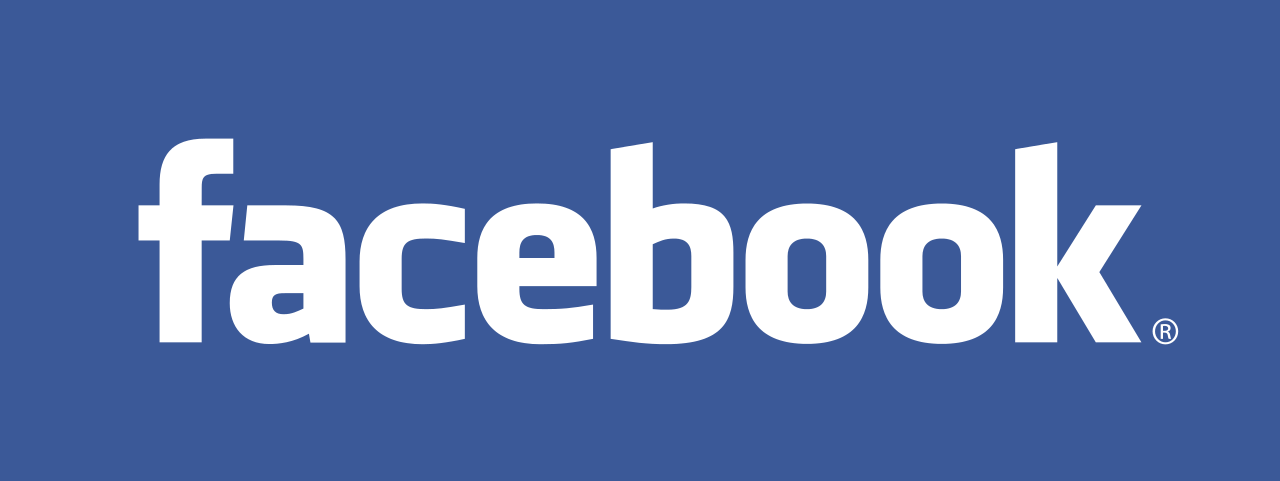 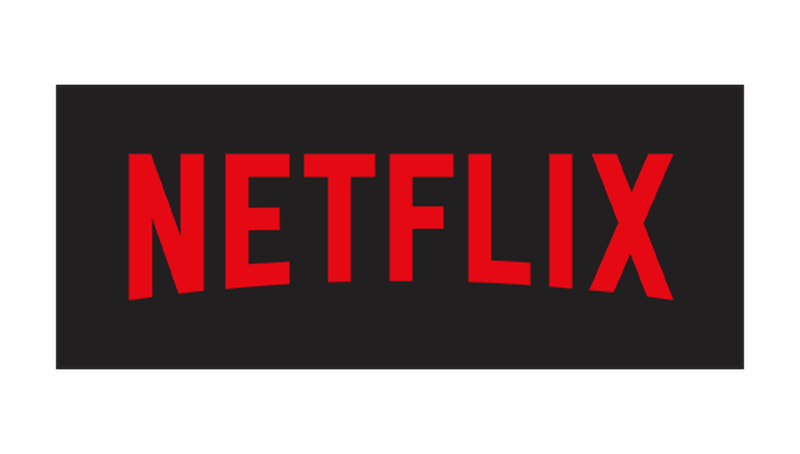 2
Various errors can occur at runtime
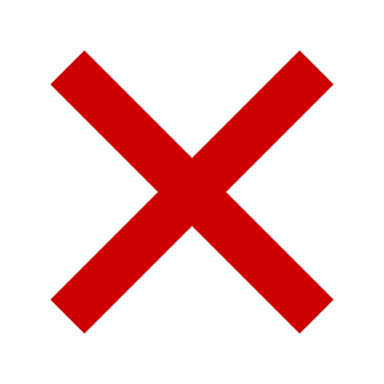 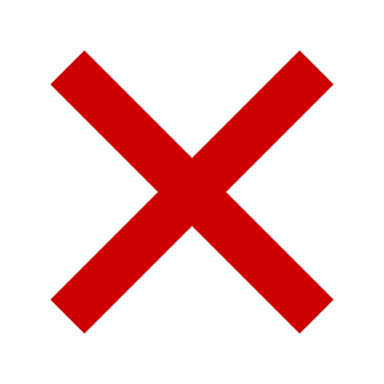 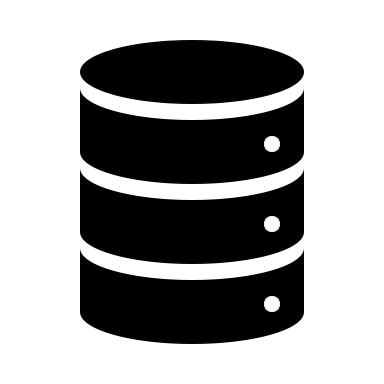 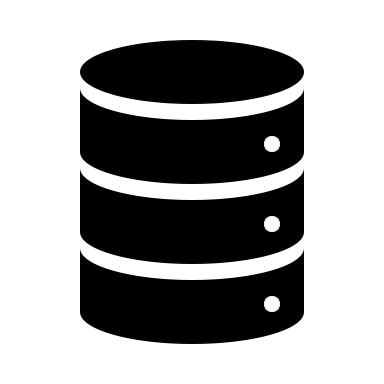 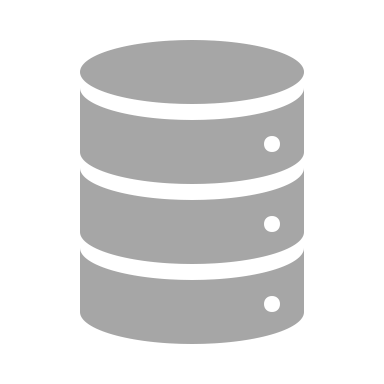 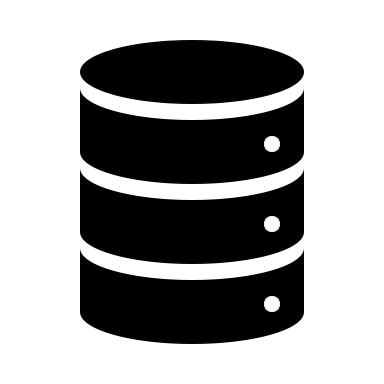 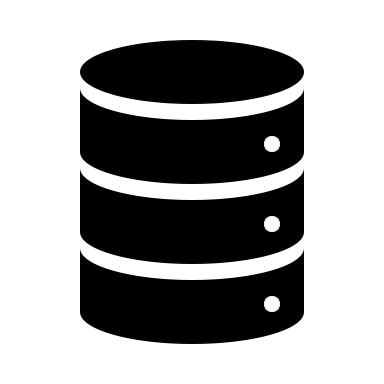 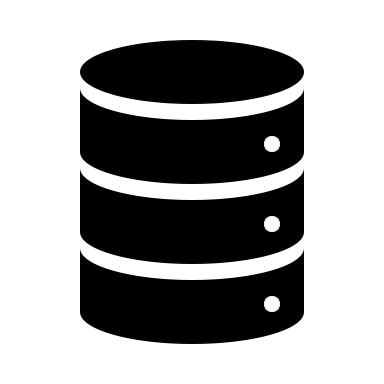 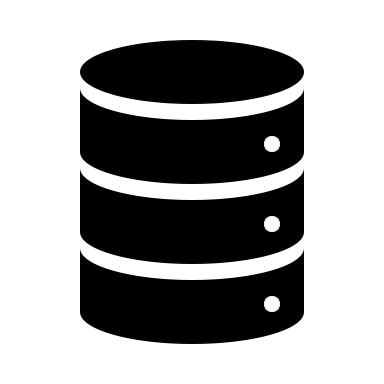 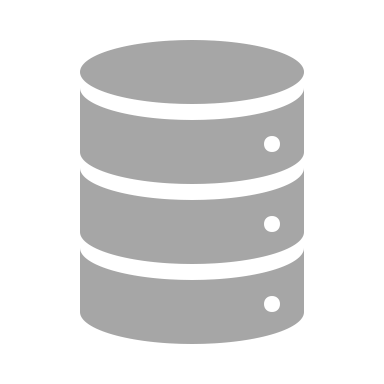 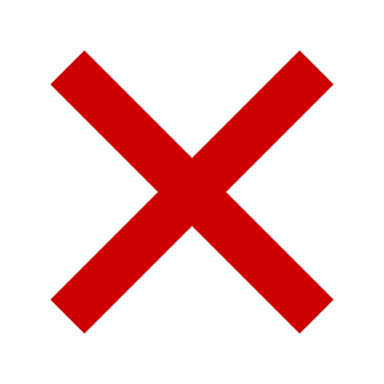 3
Exception mechanism is commonly used in cloud systems
void f() {
  throw exception;

  ...

  try {
    ...
  } catch (...) {
    ...
  } finally {
    ...
  }
}
Exception
related
4
EBugs – Bugs in using exception mechanism
An eBug can occur in creating, throwing, catching, or handling an exception.
try {
    namenode.registerDatanode();
+ } catch (RemoteException e) {
+   /* code to retry */
  } catch (Throwable t) {
    // Only intended for
    // severe errors.
    System.exit(-1);
  }
RemoteException is thrown due to NameNode restart.
Brings down every
DataNode in the cluster.
A DataNode eBug in handling an exception.
5
Our work
Part I: Empirical study on eBugs
Unveil many interesting findings that can help combat eBugs.

Part II: Detecting new eBugs
Detect new eBugs and bad practices in popular cloud systems.
6
Part I: Empirical study
7
Part I: Empirical study on eBugs
Methodology

Research questions
RQ1: How are eBugs triggered?
RQ2: What are the root causes of eBugs?
RQ3: What are the impacts of eBugs?
8
Part I: Empirical study
Methodology
9
Methodology
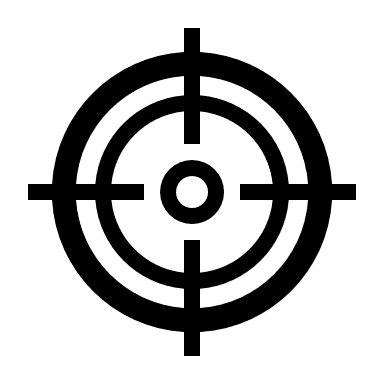 Choose popular and diverse systems.
10
Methodology
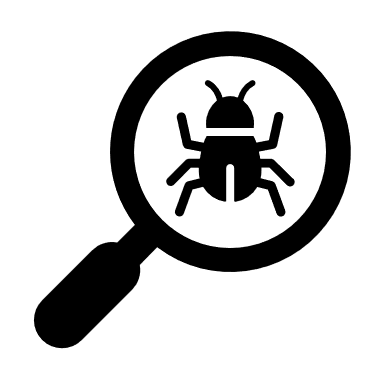 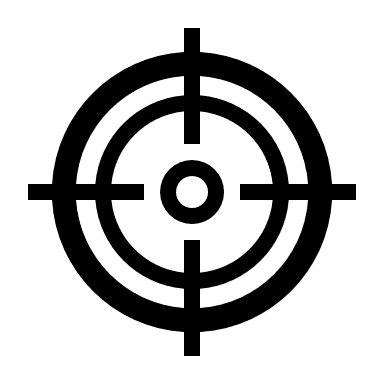 Choose popular and diverse systems.
Search for fully-resolved and fixed eBugs in JIRA.
11
Methodology
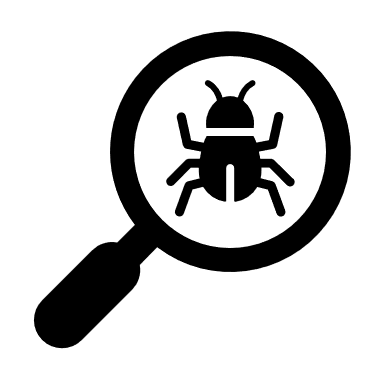 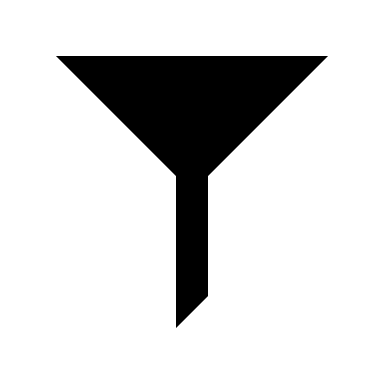 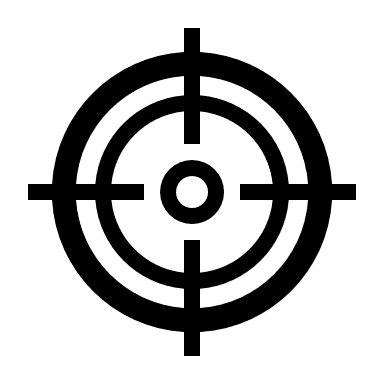 Choose popular and diverse systems.
Search for fully-resolved and fixed eBugs in JIRA.
Select eBugs with high-quality reports and fixing patches.
12
Methodology
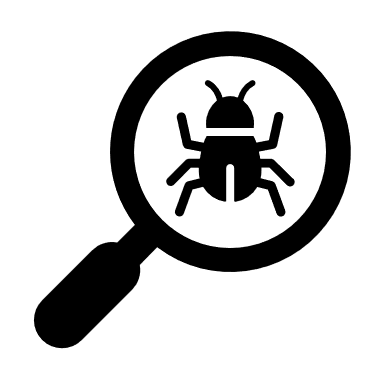 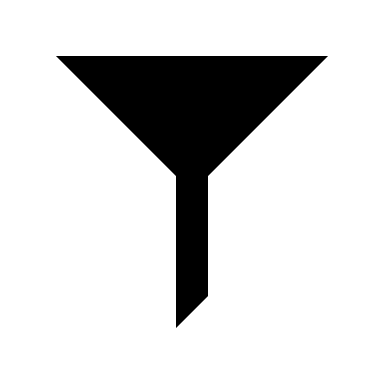 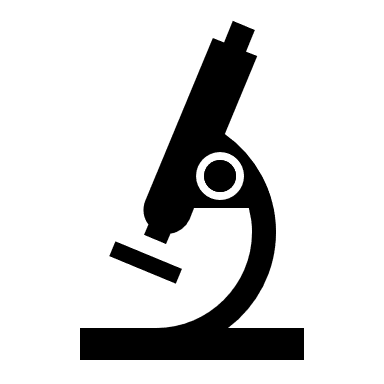 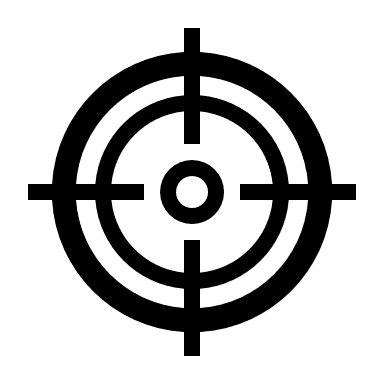 Choose popular and diverse systems.
Search for fully-resolved and fixed eBugs in JIRA.
Select eBugs with high-quality reports and fixing patches.
Analyze both the bug reports and fixing patches.
13
Part I: Empirical study
Triggering conditions (RQ1)
14
Triggering conditions
J. T. Barrett throws a football
The cloud system throws an exception
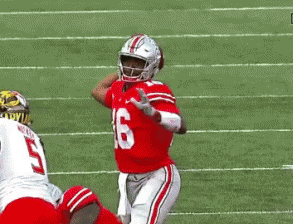 Detected by the cloud system
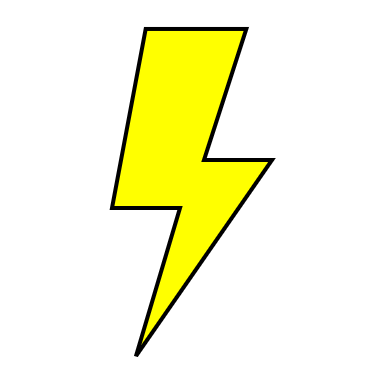 An unexpected error
(triggering condition)
15
Gif source: https://tenor.com/view/jt-barrett-catch-throw-nfl-gif-10149315
Triggering conditions
An unexpected error
(triggering condition)
Non-semantic conditions
Semantic conditions
Cassandra
RegionServer
HMaster
unassign region
query column family ‘CF’
CF?
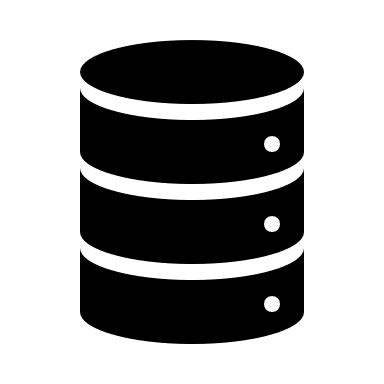 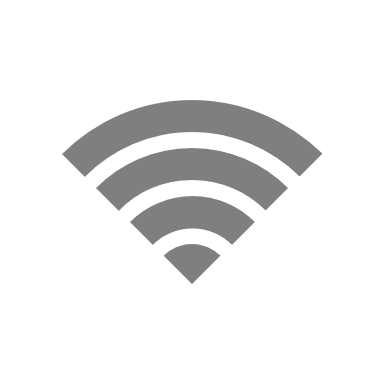 EOFException
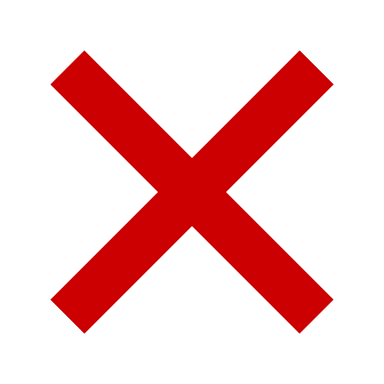 response
no CF!
IllegalArgumentException
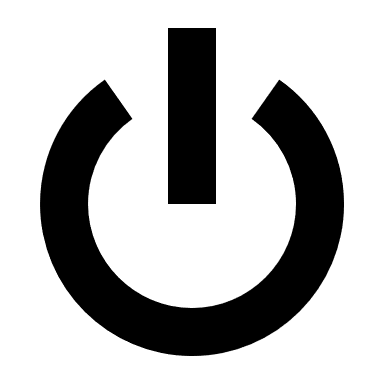 Incorrect variable value
Network error
HBASE-3344
CASSANDRA-5701
16
Triggering conditions
An unexpected error
(triggering condition)
Non-semantic conditions
Semantic conditions
114/210
(54.29%)
96/210
(45.71%)
17
Triggering conditions
An unexpected error
(triggering condition)
Non-semantic conditions
(54.29%)
Semantic conditions
(45.71%)
File system error
(19.05%)
Network error
(21.90%)
Out of resource
(7.62%)
Untimely interrupt
(5.72%)
18
Triggering conditions
An unexpected error
(triggering condition)
Non-semantic conditions
(54.29%)
Semantic conditions
(45.71%)
File system error
(19.05%)
Network error
(21.90%)
Out of resource
(7.62%)
Untimely interrupt
(5.72%)
Scenarios:
premature disconnection,
local timeout,
connection refused,
other network errors.
Scenarios:
file corrupted,
file not found,
other file system errors.
Scenarios:
out of memory,
out of disk space,
port conflicted,
out of other resources.
Scenario:
thread interrupted while invoking a blocking method.
19
Triggering conditions
Finding:
Many of these scenarios have not been attempted by the testing tools for cloud systems.
Scenarios:
premature disconnection,
local timeout,
connection refused,
other network errors.
Scenarios:
file corrupted,
file not found,
other file system errors.
Scenarios:
out of memory,
out of disk space,
port conflicted,
out of other resources.
Scenario:
thread interrupted while invoking a blocking method.
20
Part I: Empirical study
Root causes (RQ2)
21
Root causes
Root cause
HBASE-3164
Inaccurate exception (10%)
RegionServer
1  void updateMetaLocation() ... {
2    if (networkError())
3-     throw new NullPointerException(...);
4+     throw new IOException(...);
5  }
Update META’s location in the ROOT region.
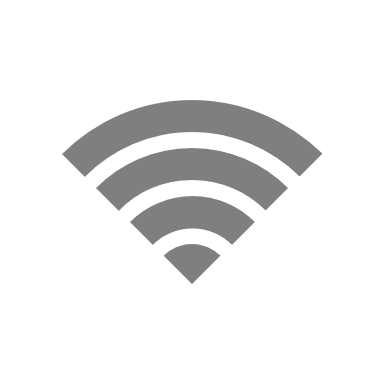 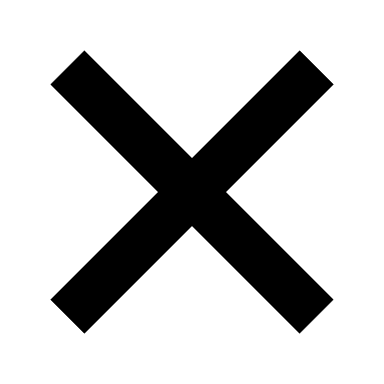 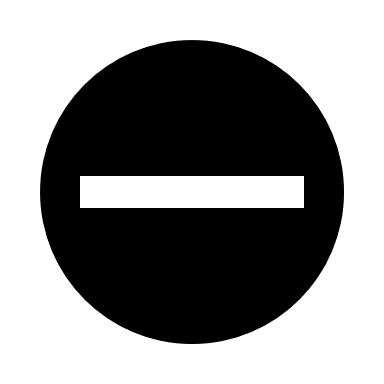 The META region stays inaccessible.
6  try { // The caller’s code
7    updateMetaLocation();
8  } catch (IOException ioe) {
9    rollbackTheOpenOperation();
10 }
The caller’s exception handling becomes ineffective because the exception is inaccurate.
22
Root causes
Root cause
Inaccurate exception (10%)
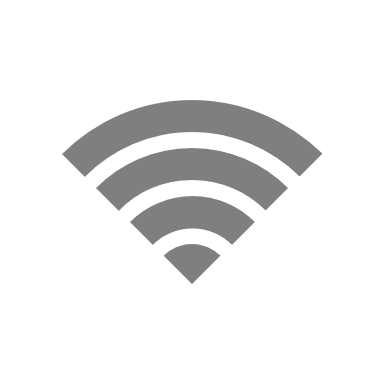 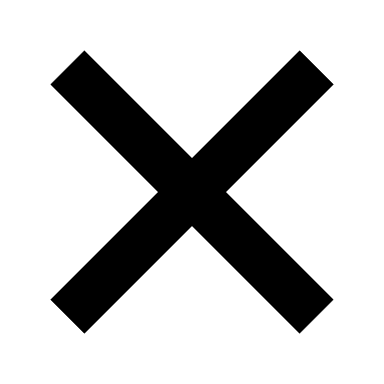 NullPointerException(...);
Inconsistent!
Implies dereferencing a null variable, which is a semantic condition.
A network error.
Finding:
The inconsistency between the exception and its triggering condition can be an indicator for inaccurate exceptions.
23
Root causes
Root cause
CASSANDRA-5701
Inaccurate exception (10%)
Client
Cassandra
Missing reaction (17%)
Query column family ‘CF’
CF?
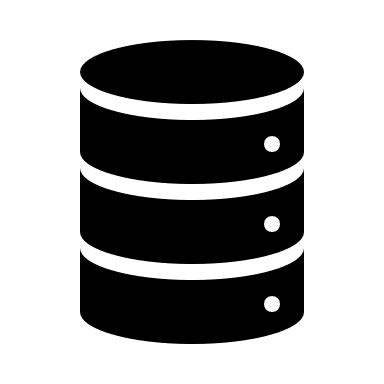 Cassandra closes the connection abruptly.
no CF!
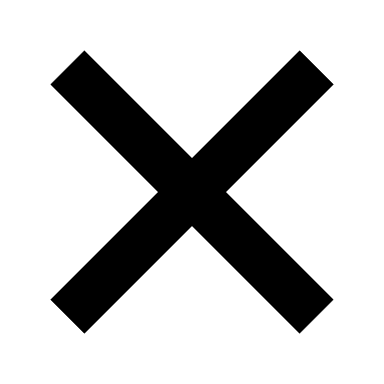 1+ try {
2    /* throws IllegalArgumentException */
3    getColumnFamilyStore(...);
4+ } catch (IllegalArgumentException e) {
5+   tellClientTheRequestIsInvalid();
6+ }
24
Root causes
Root cause
Inaccurate exception (10%)
Missing reaction (17%)
Incorrect reaction (73%)
Overly-general reaction (41%)
Incorrect reaction logic (32%)
25
Root causes
YARN-5103
Root cause
NodeManager
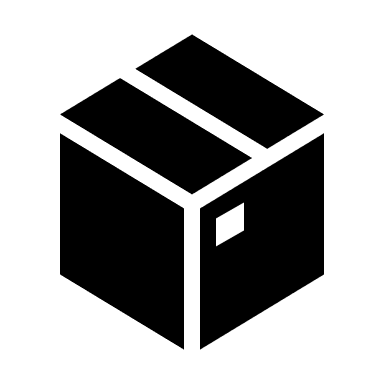 Inaccurate exception (10%)
Wait until container exits
Interrupt
Missing reaction (17%)
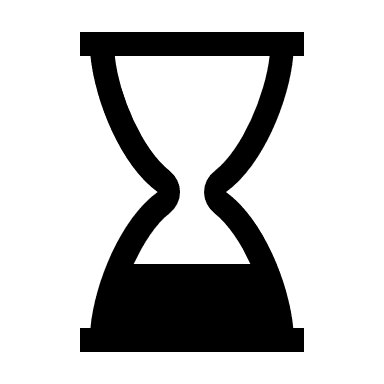 Deactivate
Overly-general reaction (41%)
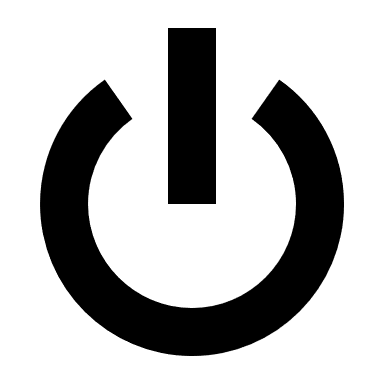 Incorrect reaction logic (32%)
1  try {
2    /* throws InterruptedIOException */
3    reacquireContainer(...);
4  } catch (IOException e) {
5    deactivateContainer(...);
6  }
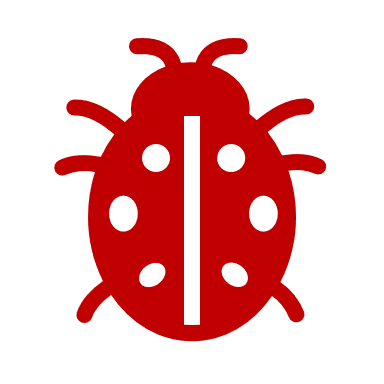 26
Root causes
YARN-5103
Root cause
NodeManager
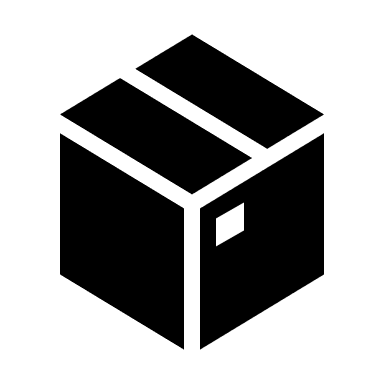 Inaccurate exception (10%)
Wait until container exits
Interrupt
Missing reaction (17%)
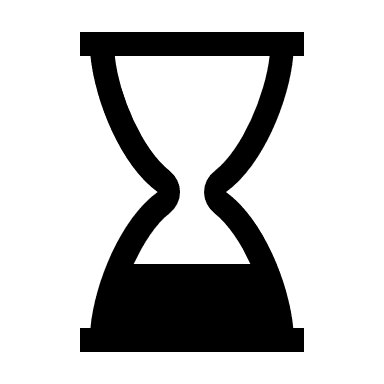 Overly-general reaction (41%)
Incorrect reaction logic (32%)
1  try {
2    /* throws InterruptedIOException */
3    reacquireContainer(...);
4+ } catch (InterruptedIOException e) {
5+   LOG.warn(...);
6  } catch (IOException e) {
7    deactivateContainer(...);
8  }
27
Root causes
Root cause
Inaccurate exception (10%)
Missing reaction (17%)
Overly-general reaction (41%)
Incorrect reaction logic (32%)
1  try {
2    /* throws InterruptedIOException */
3    reacquireContainer(...);
4  } catch (IOException e) {
5    deactivateContainer(...);
6  }
28
Root causes
1  try {
2    /* throws InterruptedIOException */
3    reacquireContainer(...);
4  } catch (IOException e) {
5    deactivateContainer(...);
6  }
Root cause
Inaccurate exception (10%)
Missing reaction (17%)
Overly-general reaction (41%)
Incorrect reaction logic (32%)
reacquireContainer(...)
calling
direction
getProcessId(...)
...
isContainerProcessAlive(...)
FileInputStream(...)
...
...
signalContainer(...)
29
Root causes
1  try {
2    /* throws InterruptedIOException */
3    reacquireContainer(...);
4  } catch (IOException e) {
5    deactivateContainer(...);
6  }
Root cause
Inaccurate exception (10%)
Missing reaction (17%)
Overly-general reaction (41%)
Incorrect reaction logic (32%)
reacquireContainer(...)
getProcessId(...)
...
isContainerProcessAlive(...)
InterruptedIOException
(untimely interrupt)
FileNotFoundException
FileInputStream(...)
...
...
signalContainer(...)
30
Root causes
1  try {
2    /* throws InterruptedIOException */
3    reacquireContainer(...);
4  } catch (IOException e) {
5    deactivateContainer(...);
6  }
Root cause
Inaccurate exception (10%)
Missing reaction (17%)
Overly-general reaction (41%)
Incorrect reaction logic (32%)
reacquireContainer(...)
getProcessId(...)
...
isContainerProcessAlive(...)
InterruptedIOException
(untimely interrupt)
FileNotFoundException
(file system error)
FileInputStream(...)
...
...
signalContainer(...)
31
Root causes
1  try {
2    /* throws InterruptedIOException */
3    reacquireContainer(...);
4  } catch (IOException e) {
5    deactivateContainer(...);
6  }
Root cause
Inaccurate exception (10%)
Missing reaction (17%)
Overly-general reaction (41%)
Incorrect reaction logic (32%)
InterruptedIOException
(untimely interrupt)
FileNotFoundException
(file system error)
32
Root causes
1  try {
2    /* throws InterruptedIOException */
3    reacquireContainer(...);
4  } catch (IOException e) {
5    deactivateContainer(...);
6  }
Root cause
Inaccurate exception (10%)
Missing reaction (17%)
Overly-general reaction (41%)
FileNotFoundException
(file system error)
InterruptedIOException
(untimely interrupt)
Incorrect reaction logic (32%)
Inconsistent!
Finding:
Different types of triggering conditions being handled in the same way can be an indicator for overly-general reactions.
33
Root causes
Root cause
Inaccurate exception (10%)
CASSANDRA-11540
1  void maybeInit() ... {
2    try {
3      tryBindPort(port);
4    } catch (IOException e) {
5-     LOG.error(...);
6+     exit(1);
7    }
8  }
Missing reaction (17%)
Throws BindException if failed.
Overly-general reaction (41%)
Incorrect reaction logic (32%)
34
Part I: Empirical study
Bug impacts (RQ3)
35
Bug Impacts
Severe failures
(74%)
Finding:
Most eBugs lead to severe failures in cloud systems.
36
More findings and lessons
Findings on ...
timing requirements on triggering conditions
relations between triggering conditions and exception classes
commonly missed exception classes
developer’s perception on eBugs
Lessons for ...
testing cloud systems under adversarial conditions
avoiding eBugs
detecting eBugs
More findings and lessons can
be found in our paper!
37
Part II: Detecting eBugs
DIET
38
DIET
Observation
An exception’s class and error message should convey consistent information about its triggering condition.

If an exception’s class and error message are inconsistent, the exception is inaccurate.
NullPointerException(“Connection error”)
Semantic condition
Network error
39
Inaccurate
DIET
Design
Which condition type does an exception’s class or error message imply?
Do an exception’s class and error message imply the same condition type?
DIET
Learning Phase
Detection Phase
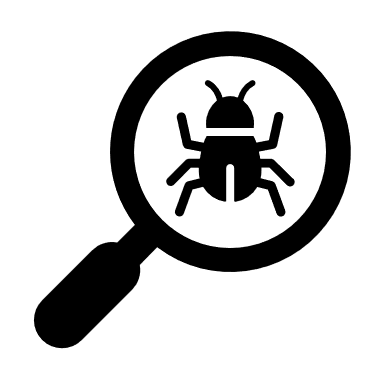 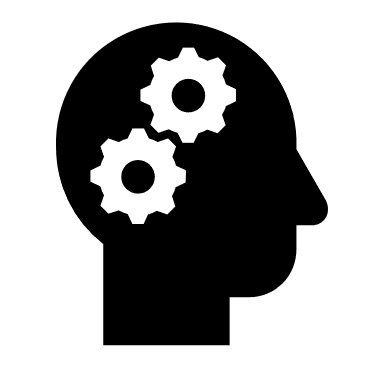 40
DIET
Design
In the learning phase, DIET learns two probabilities:
class  condition
Network error: 0%
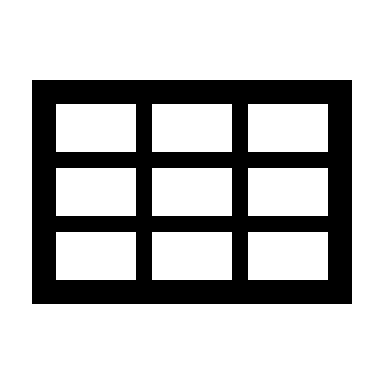 NullPointerException
...
Semantic condition: 100%
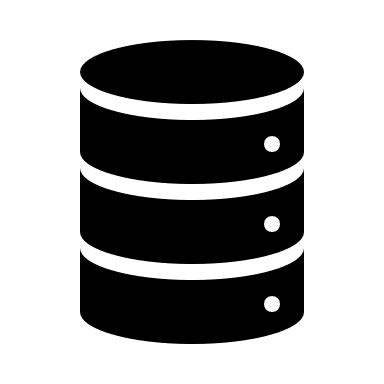 Learning Phase
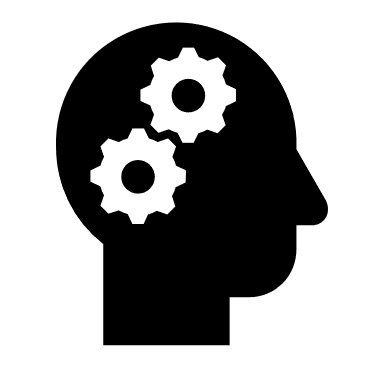 message  condition
Network error: 90%
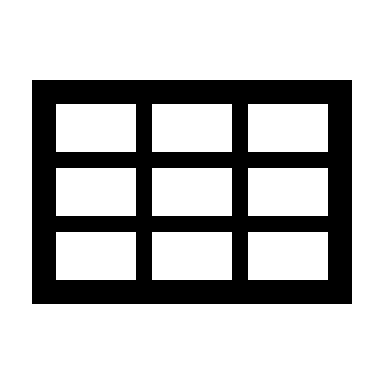 A list of
(exception, condition)
pairs
“Connection error”
...
Semantic condition: 10%
41
DIET
Design
In the detection phase, DIET uses the learned probabilities to detect inaccurate exceptions.
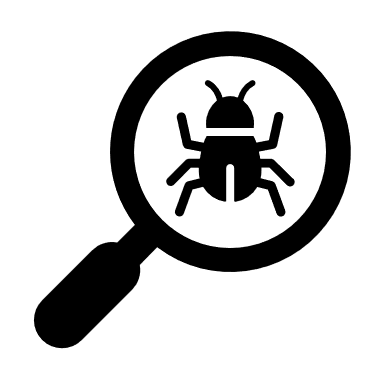 Detection Phase
Likelihood that they imply the same type
Probability of each condition type
Inaccurate
exception
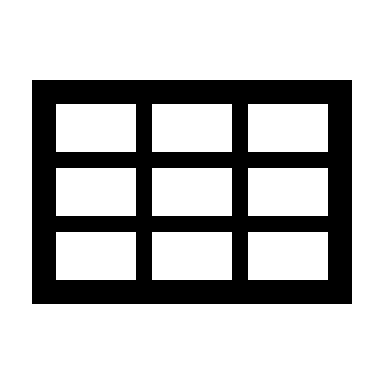 Class
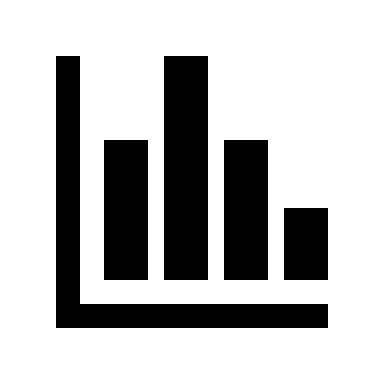 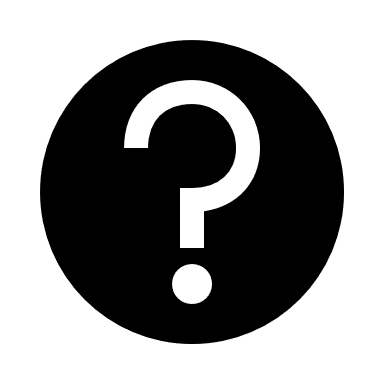 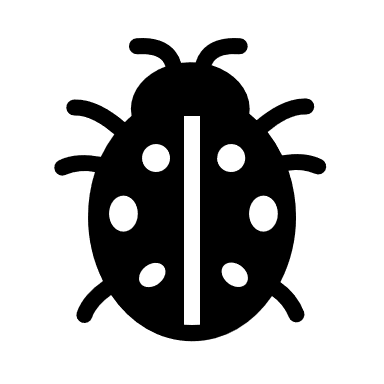 Exception
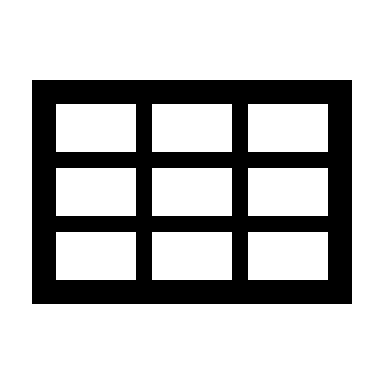 Too small?
Message
Probability of each condition type
A program
to analyze
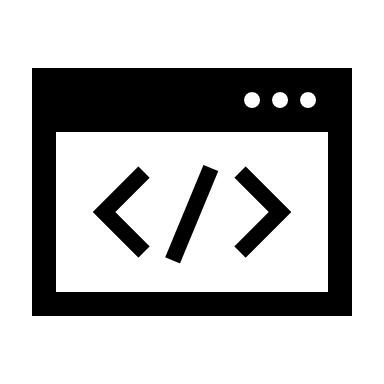 42
DIET
Design
In the detection phase, DIET uses the learned probabilities to detect inaccurate exceptions.
Lower than the configured threshold, e.g., 20%
classcondition
100% semantic condition
Class: NullPointerException
Message: “Connection error”
Inaccurate
exception
10% chance of implying
the same condition type
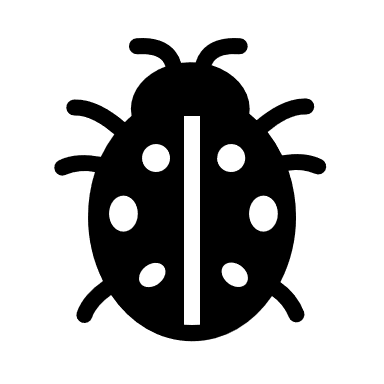 90% network error
10% semantic condition
messagecondition
43
DIET
Evaluation
We train DIET using the 210 studied eBugs.
Then, we apply it to the latest versions of the studied systems.
Cassandra-3.11
Hadoop-3.1.2
HBase-2.1.4
ZooKeeper-2.4.14
44
DIET
DIET finds 31 inaccurate exceptions.
2 new eBugs.
Both are confirmed, and one is fixed.
DataNode
Retries to tolerate transient disk errors.
read config
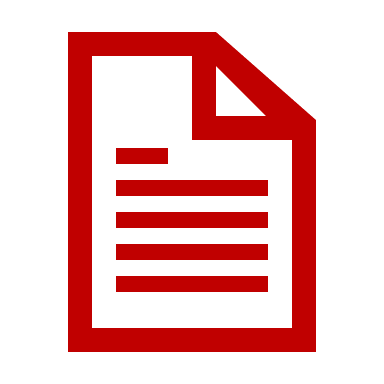 Invalid configuration
- throw new DiskErrorException(“Wrong config”);
- throw new DiskErrorException(“Wrong config”);
+ throw new HadoopIllegalArgumentException(“Wrong config”);
HDFS-14469
45
DIET
DIET finds 31 inaccurate exceptions.
2 new eBugs.
29 new bad practices.
1  void receiveBlock(...) throws IOException {
2    receivePacket(); 
3    if (interrupted())
4-     throw new IOException(“Interrupted receiveBlock”);

6  }
HDFS-14473
46
DIET
DIET finds 31 inaccurate exceptions.
2 new eBugs.
29 new bad practices.
1  void receiveBlock(...) throws IOException {
2    receivePacket(); // throws an IOException if the sender disconnects prematurely.
3    if (interrupted())
4-     throw new IOException(“Interrupted receiveBlock”);

6  }
HDFS-14473
47
DIET
DIET finds 31 inaccurate exceptions.
2 new eBugs.
29 new bad practices.
Network error
1  void receiveBlock(...) throws IOException {
2    receivePacket(); // throws an IOException if the sender disconnects prematurely.
3    if (interrupted())
4-     throw new IOException(“Interrupted receiveBlock”);

6  }
Untimely interrupt
HDFS-14473
48
DIET
DIET finds 31 inaccurate exceptions.
2 new eBugs.
29 new bad practices.
1  void receiveBlock(...) throws IOException {
2    receivePacket(); // throws an IOException if the sender disconnects prematurely.
3    if (interrupted())
4-     throw new IOException(“Interrupted receiveBlock”);
5+     throw new InterruptedIOException(“Interrupted receiveBlock”);
6  }
HDFS-14473
49
DIET
DIET finds 31 inaccurate exceptions.
2 new eBugs.
29 new bad practices.
21 are confirmed.
9 in Hadoop are fixed.
6 in Cassandra will be fixed in the next major update.
50
Conclusion
Most eBugs lead to severe failures in cloud systems.

The triggering conditions are helpful for exposing and detecting eBugs.

DIET: A static analysis tool
Detected 2 confirmed new eBugs and 21 confirmed new bad practices.

https://hanseychen.github.io/eBugs/
51
Thank you!
Questions?
52